Дифференцированное обучение: 
актуальные проблемы
РАЙОННЫЙ СЕМИНАР
16 ноября 2017 года

Санкт-Петербург
Государственное бюджетное общеобразовательное учреждение средняя общеобразовательная школа № 291 Санкт-Петербурга
227 
сотрудников
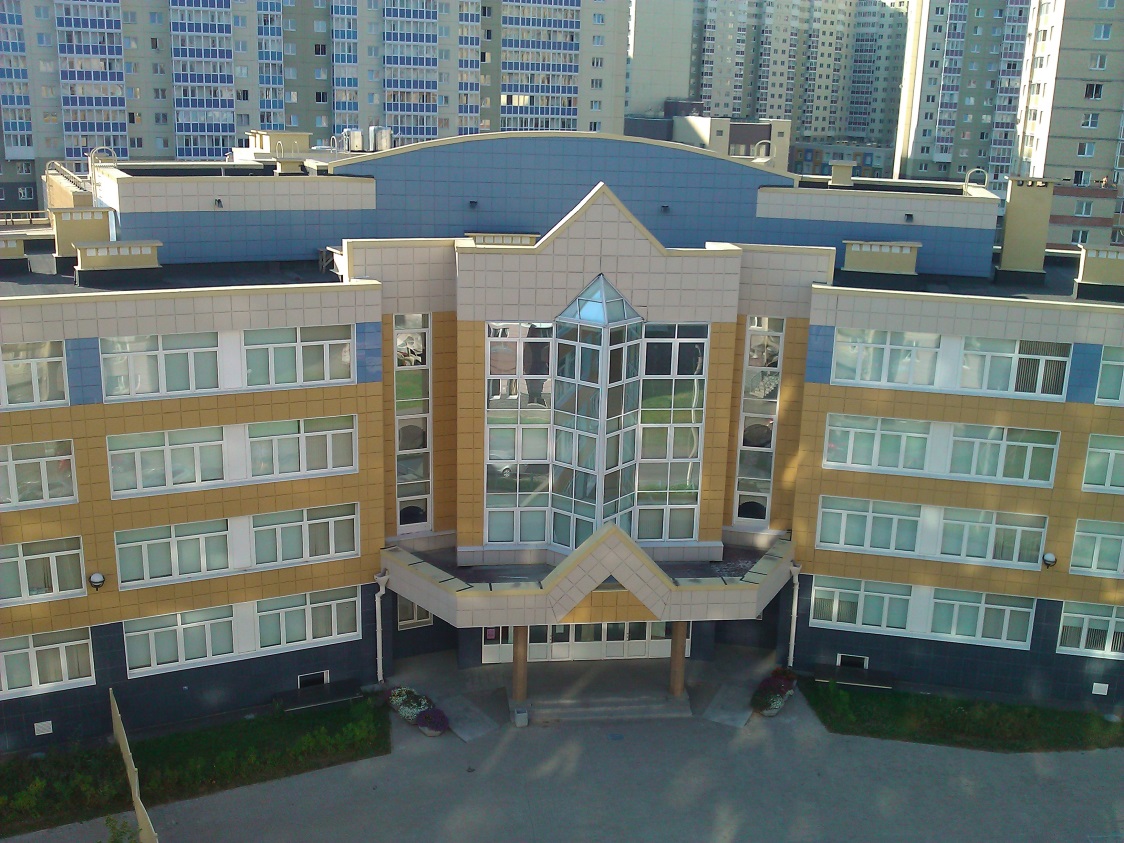 94 
класса
44 
молодых
специалиста
13  
молодых
педагогов
стаж до 3 лет
2662 
ученика
http://школа291.рф/?page_id=7367
Педагогические кадры 
ГБОУ СОШ № 291
Квалификационная категория
Педагогические кадры 
ГБОУ СОШ № 291 
(начальная школа)
46 учителей начальных классов (+24 учителя-предметника)
1265 обучающихся -  46 классов
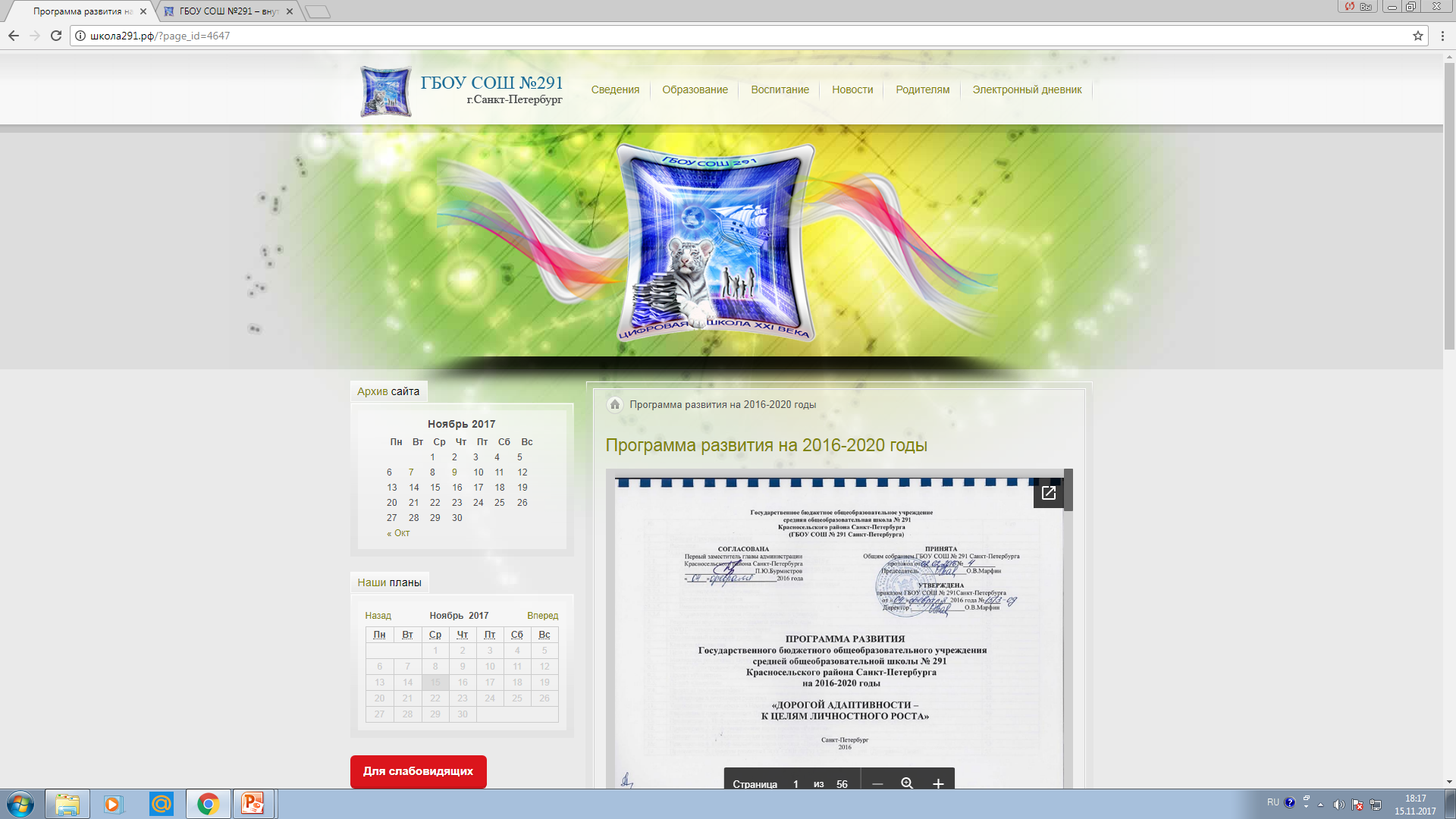 Программа развития школы 2016-2020
«Дорогой адаптивности – 
к целям личностного роста»
Актуальность использования дифференцированного подхода в обучении в условиях реализации ФГОС НОО
ГБОУ СОШ №291
 г.Санкт-Петербург
руководитель МО, 
учитель начальных классов 
Агальцова Юлианна Владимировна
Павел Петрович Блонский:
 «Поставить слабого в одни условия с сильным, значит создавать неравенство».

Константин Маркович Гуревич:     «...в действительности часть детей не может работать в высоком темпе, это проявление генетически обусловленных особенностей психики».
«…всё должно быть представлено внешним чувствам, насколько это возможно, именно: видимое – зрению, слышимое – слуху, обоняемое – обонянию, вкушаемое – вкусу, осязаемое – осязанию, если же что-нибудь может быть одновременно воспринято несколькими чувствами, то и представлять этот предмет одновременно нескольким чувствам».

«Золотое правило педагогики» 
Ян Амос Коменский
Предпосылки современности
Ю.А. Дик и В.А. Орлов -  сформулировали цели дифференциации; 
Е.С. Рабунский и А.А Кирсанов дифференциация процесса обучения учащихся в группах, сходных по какому-то комплексу качеств;
 А.А Бударный и У.Д. Розенталь - по организации учебного процесса в стабильных коллективах учащихся на основе способности к учению;
Н.М. Шахмаева - эффективность дифференциации в случае группирования учащихся по интересам.
Дифференцированное (разноуровневое) обучение –

 организация учебно-воспитательного процесса, при которой каждый ученик имеет возможность овладевать учебным материалом по отдельным предметам на разном уровне, но не ниже базового.
Виды дифференциации
Дифференциация по уровню обученности;  Дифференциация заданий по уровню творчества
Дифференциация заданий по уровню трудности
Дифференциация заданий по объему учебного материала
Дифференциация работы по степени самостоятельности учащихся
Дифференциация работы по характеру помощи учащимся
Дифференциация по типу восприятия
МАСТЕР-КЛАСС
«Типы восприятия»
Страйстарь 
Ирина Викторовна, 
учитель начальных классов
Гармаш 
Ирина Ивановна,
 учитель начальных классов
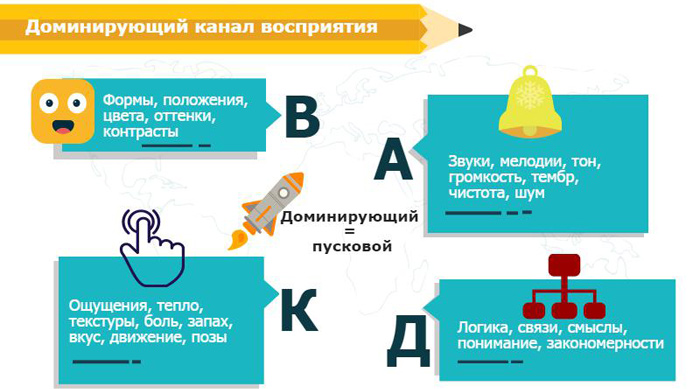 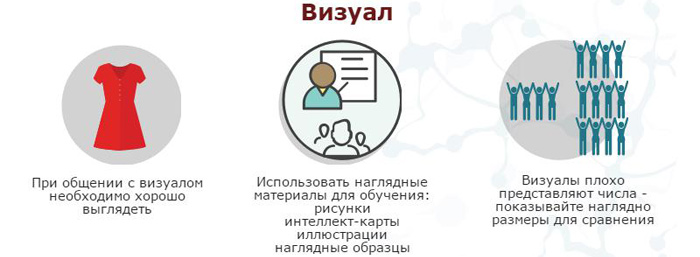 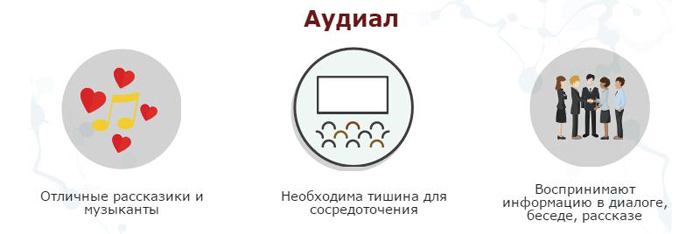 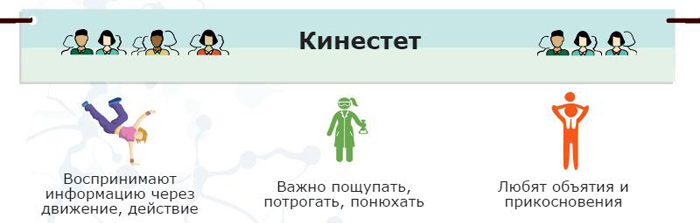 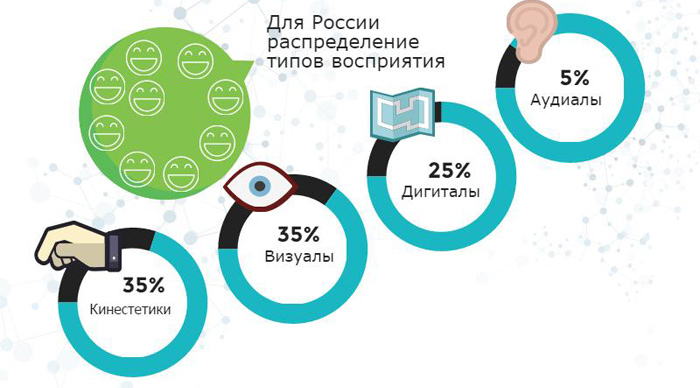 Возрастные предпочтения каналов восприятия
Место за партой ученика с учетом его психофизиологических особенностей
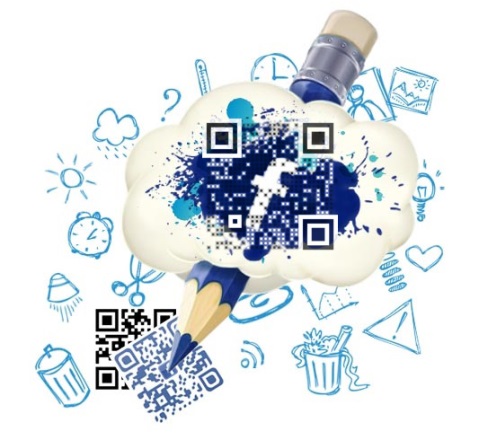 Рефлексия – диагностика, оценка, анализ
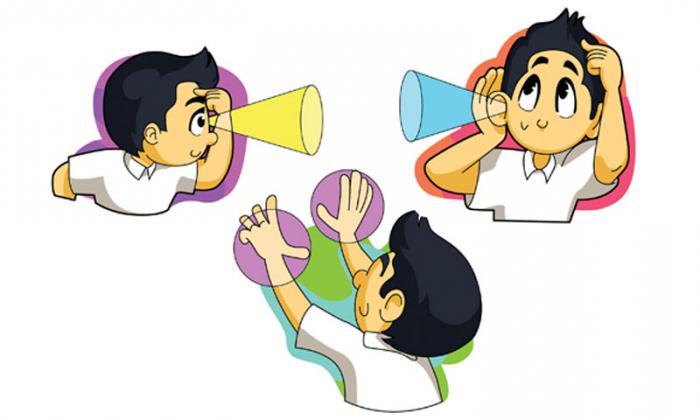 Не законченное предложение
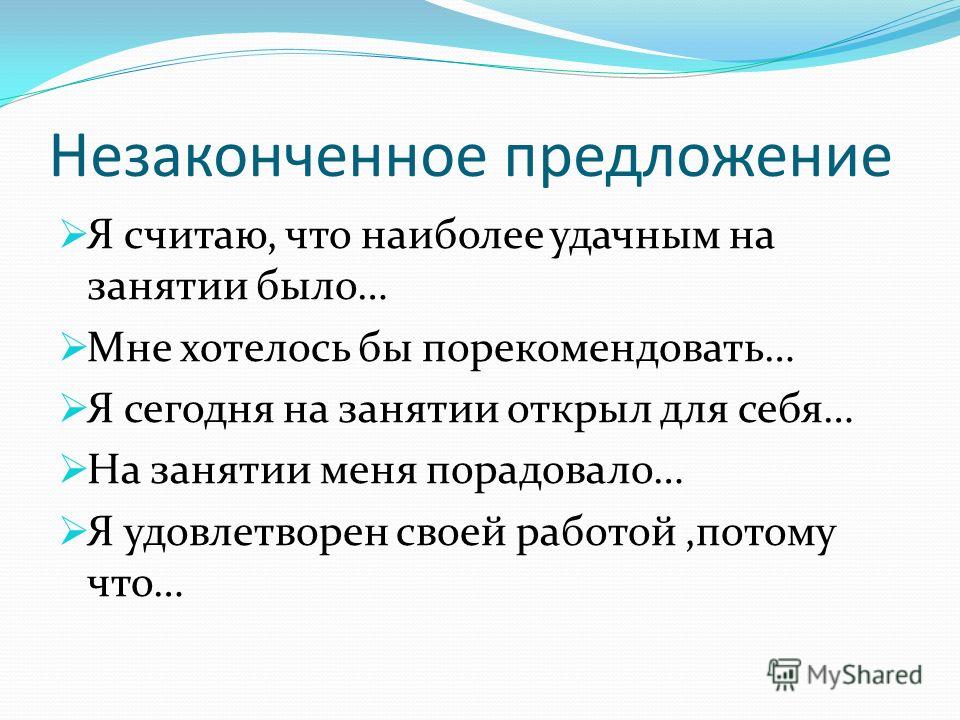 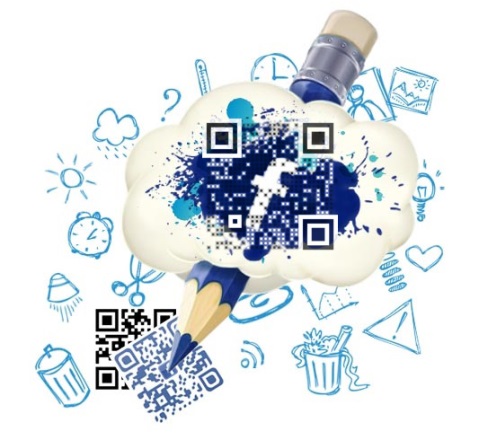 Рефлексия – диагностика, оценка, анализ
СИНКВЕЙН
Дифференцированное обучение: 
актуальные проблемы
РАЙОННЫЙ СЕМИНАР
16 ноября 2017 года

Санкт-Петербург